7.2.1
TRANSITION FROM OFFLINE TO ONLINE MODE:
ONLINE TEACHING LEARNING /ADMISSION/ADMINISTRATION
Online sessions
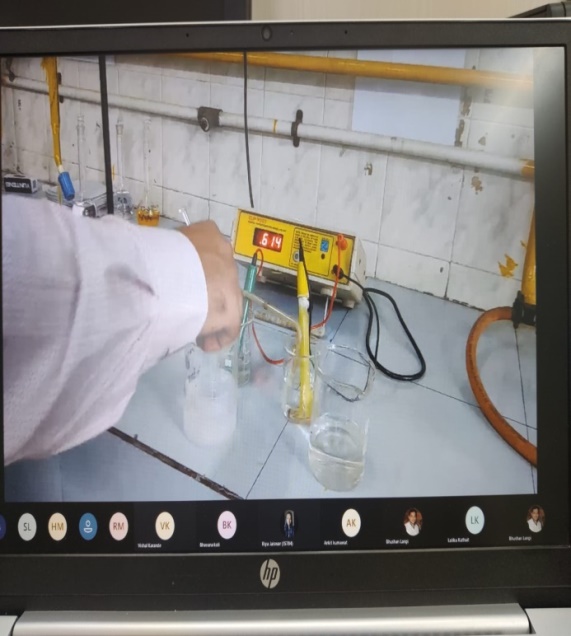 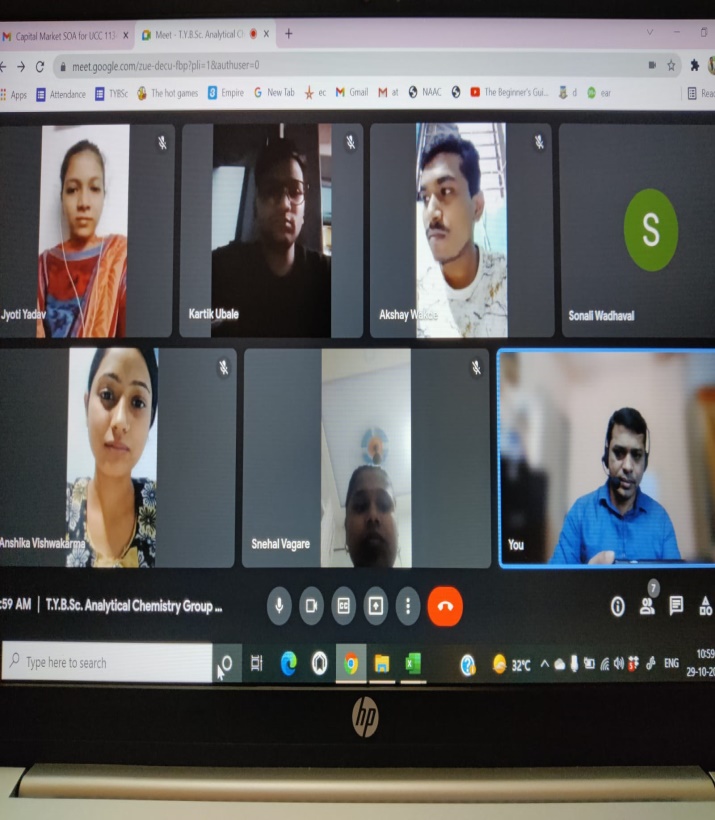 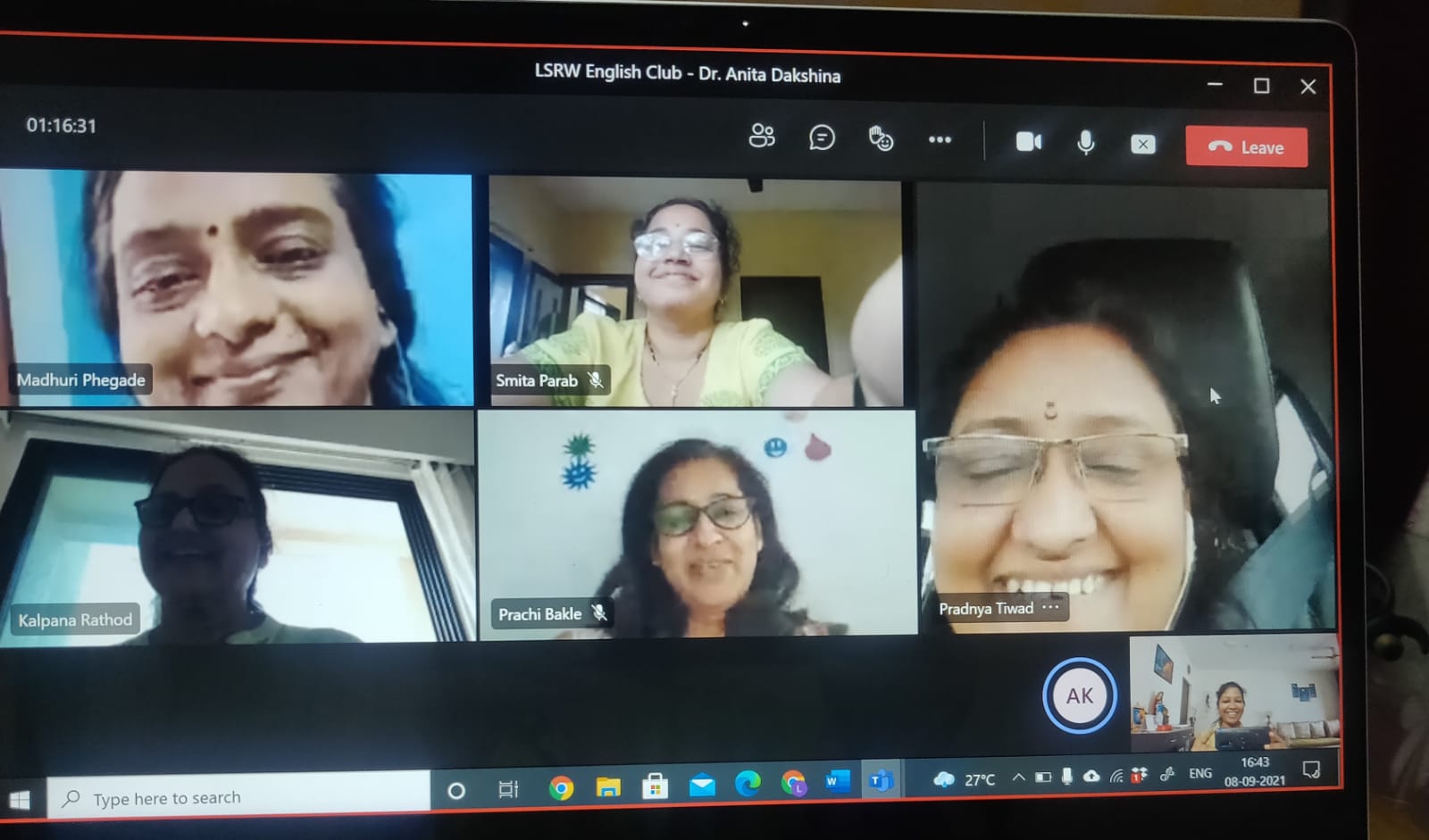 Online Webinars
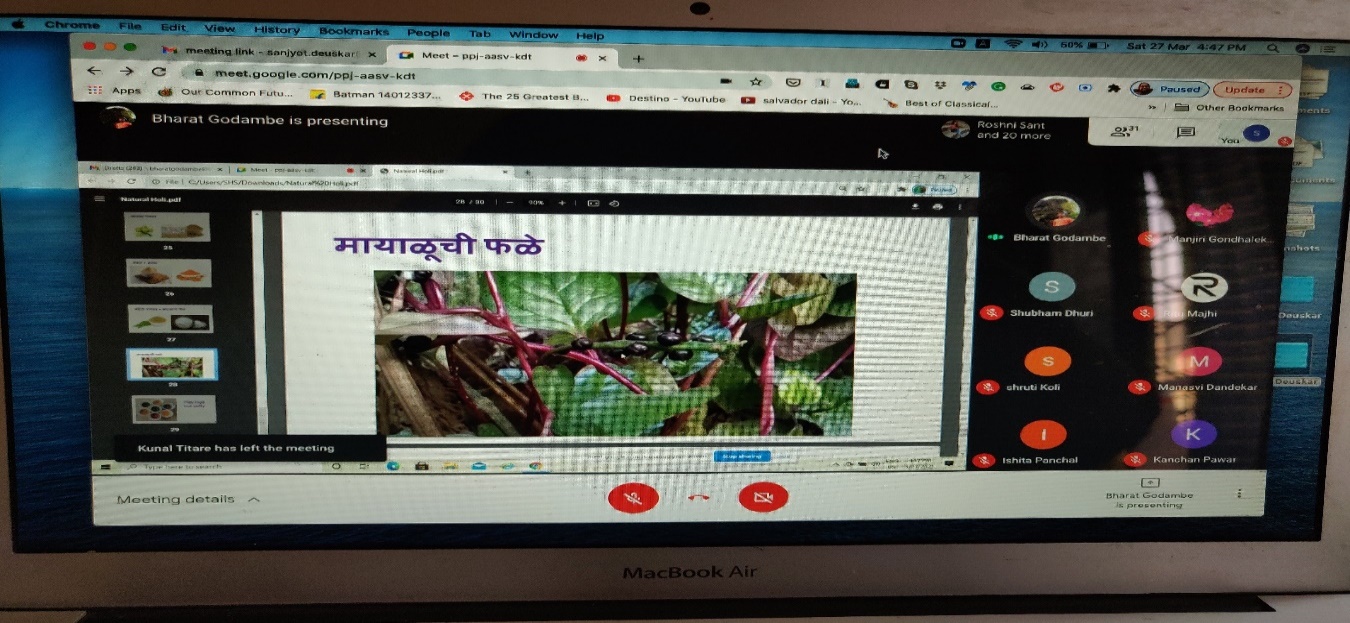 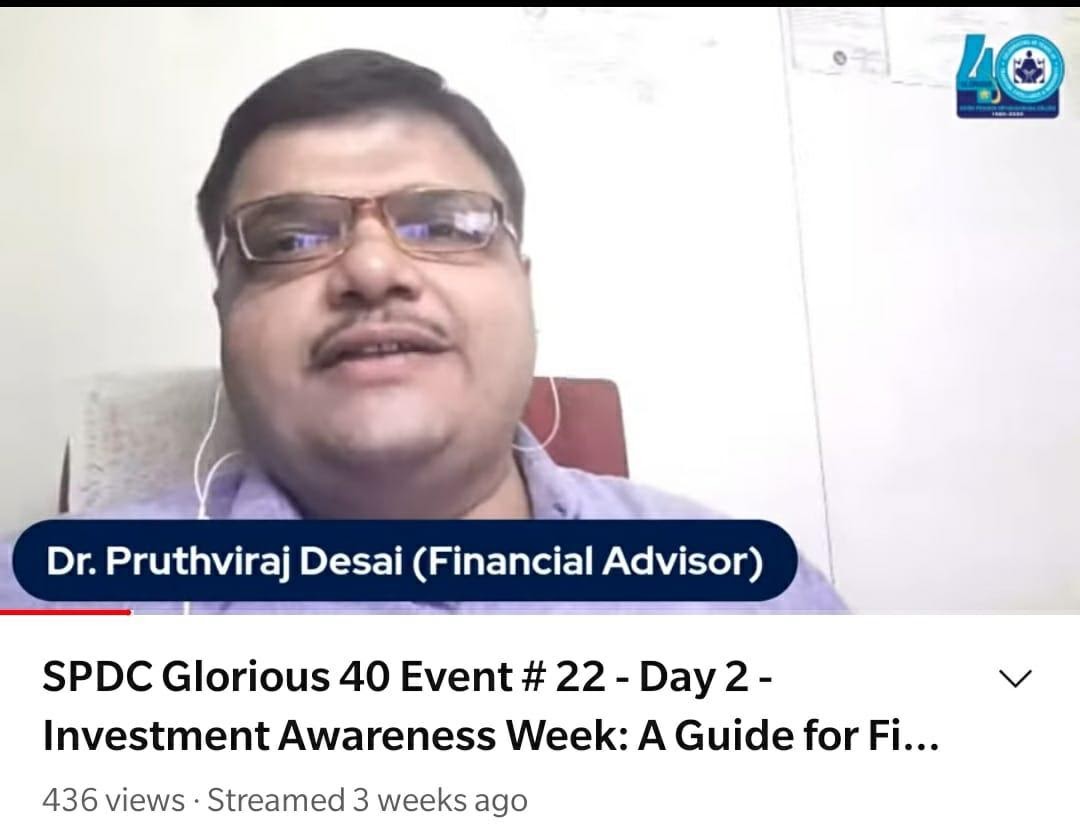 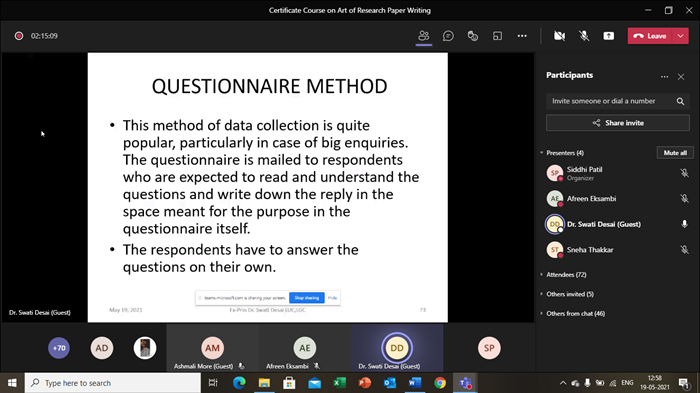 Attendance
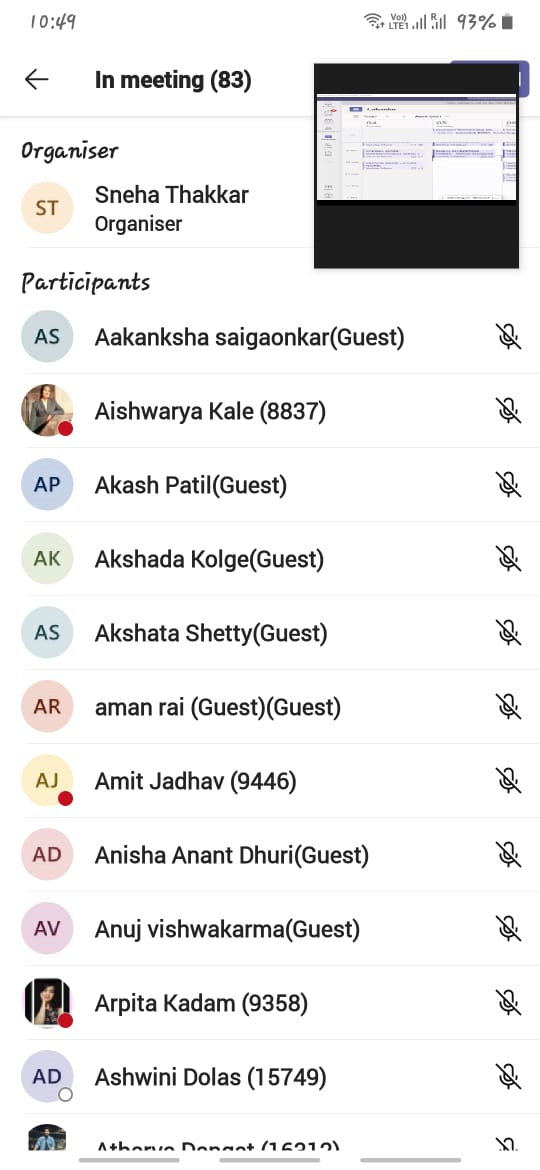 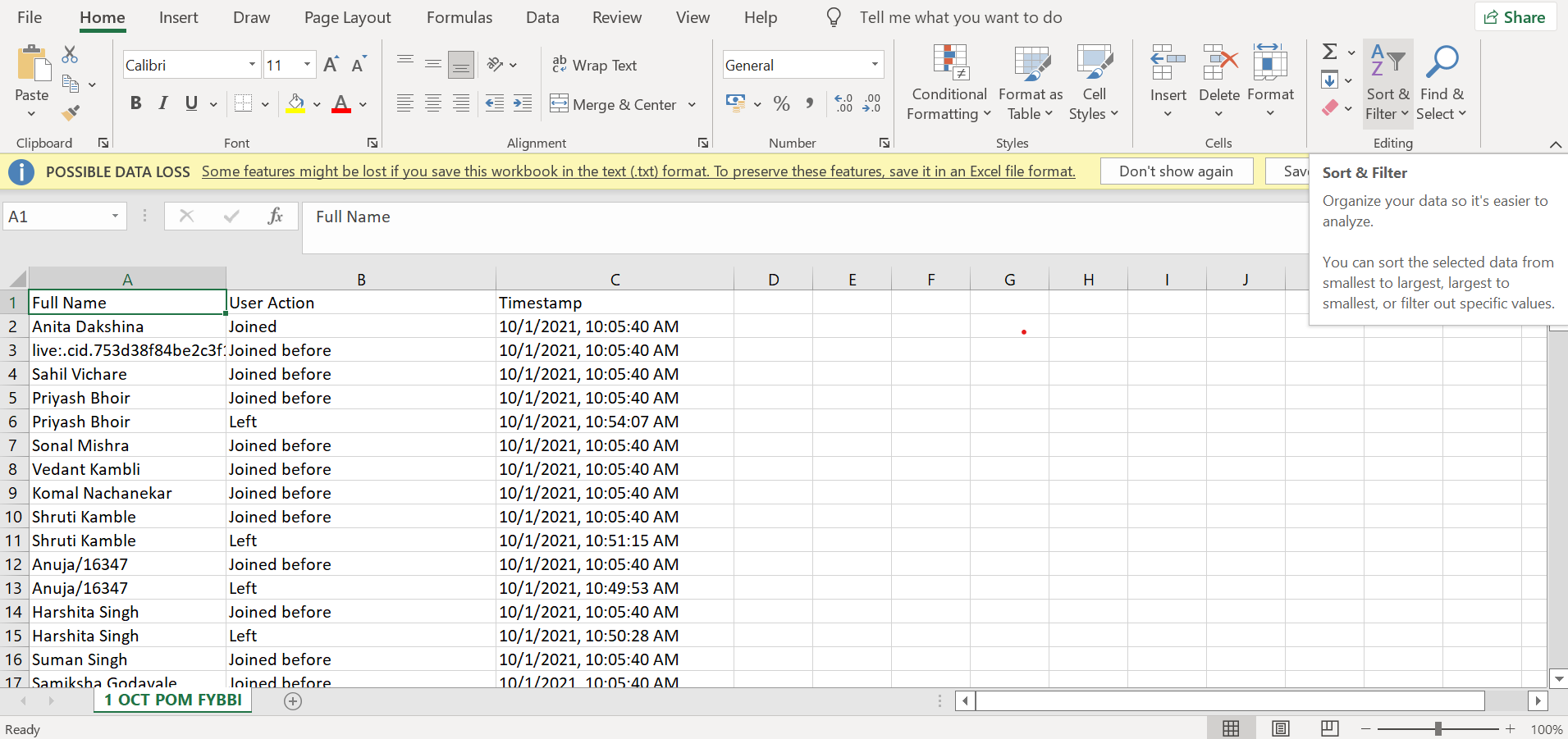 MS Teams For Online Teaching Learning
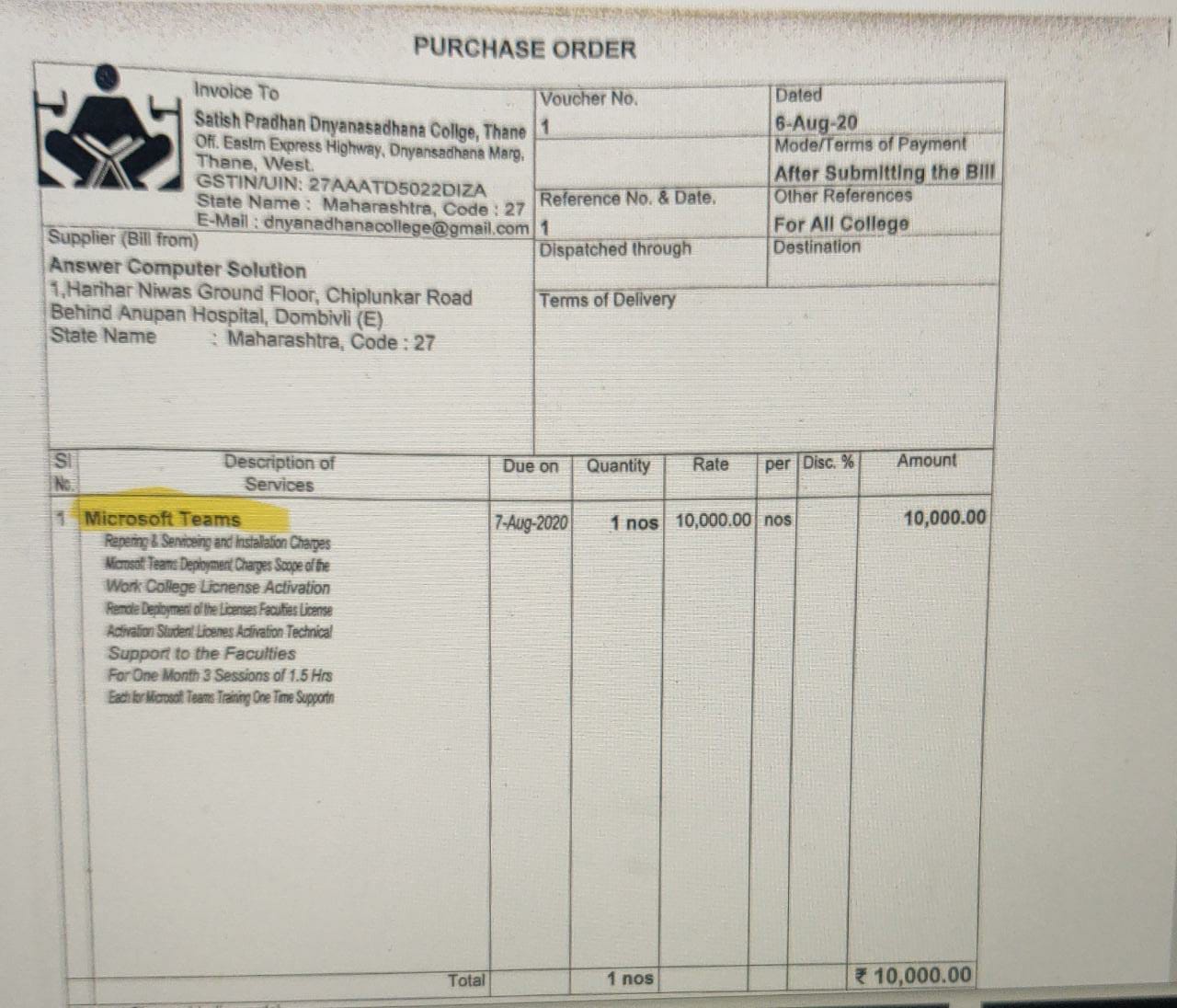 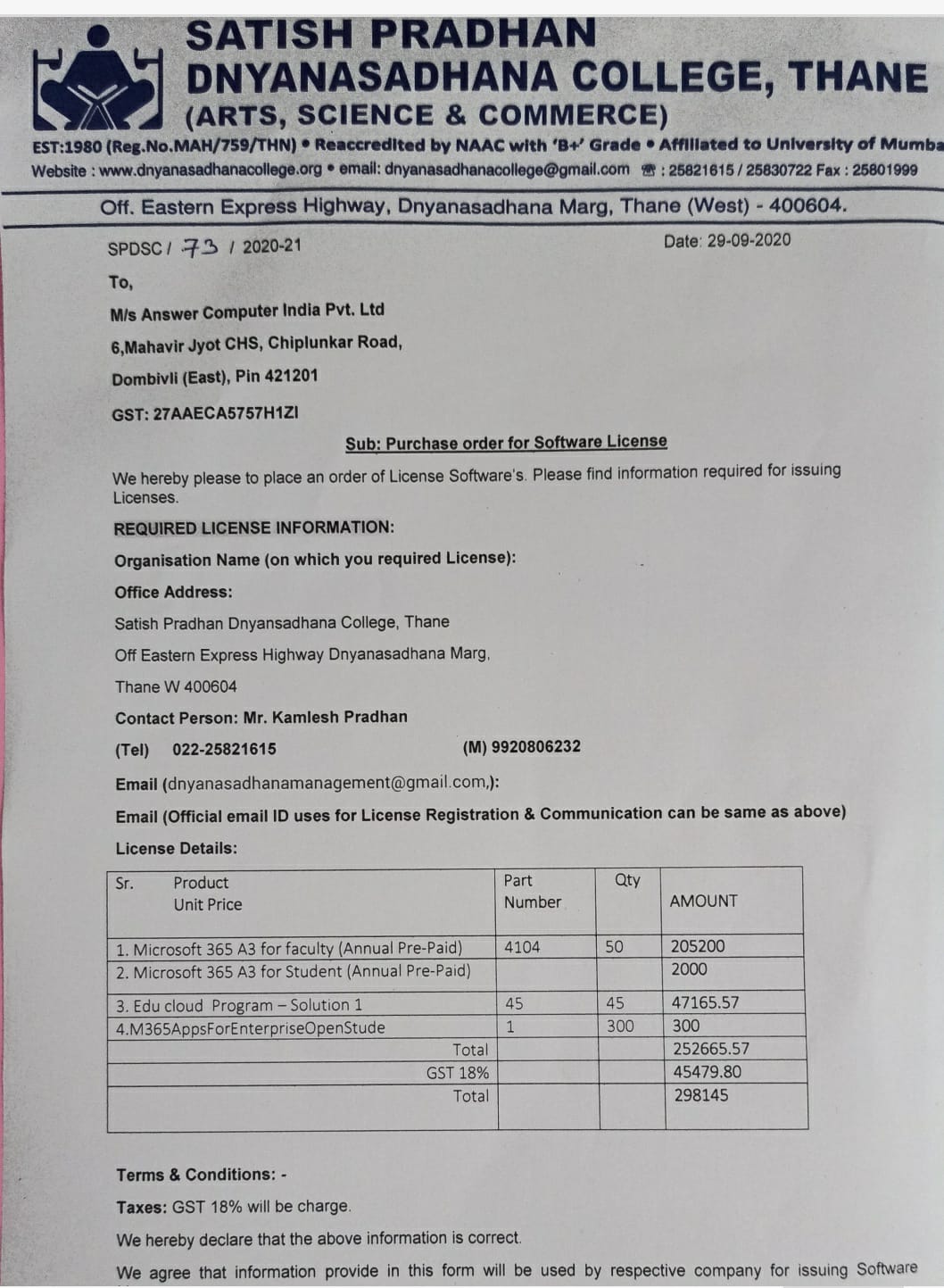 Whats App Group Of Different Classes To Post Time Table & Links
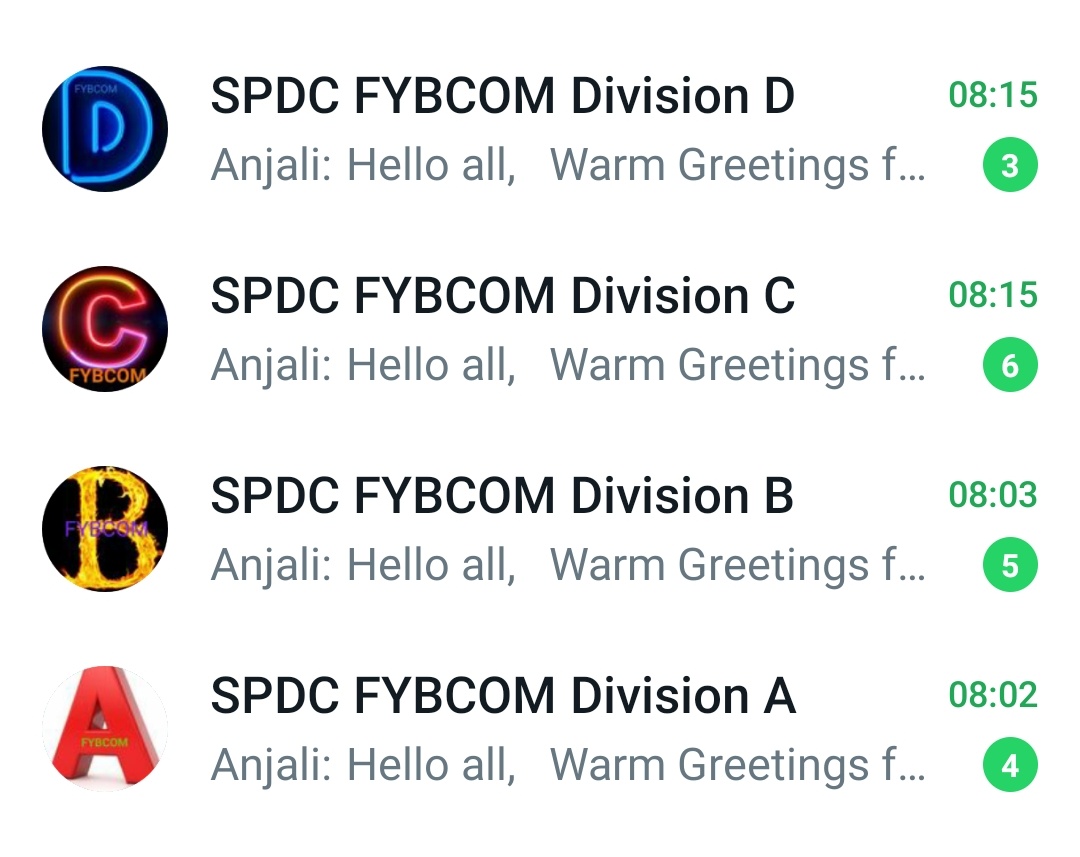 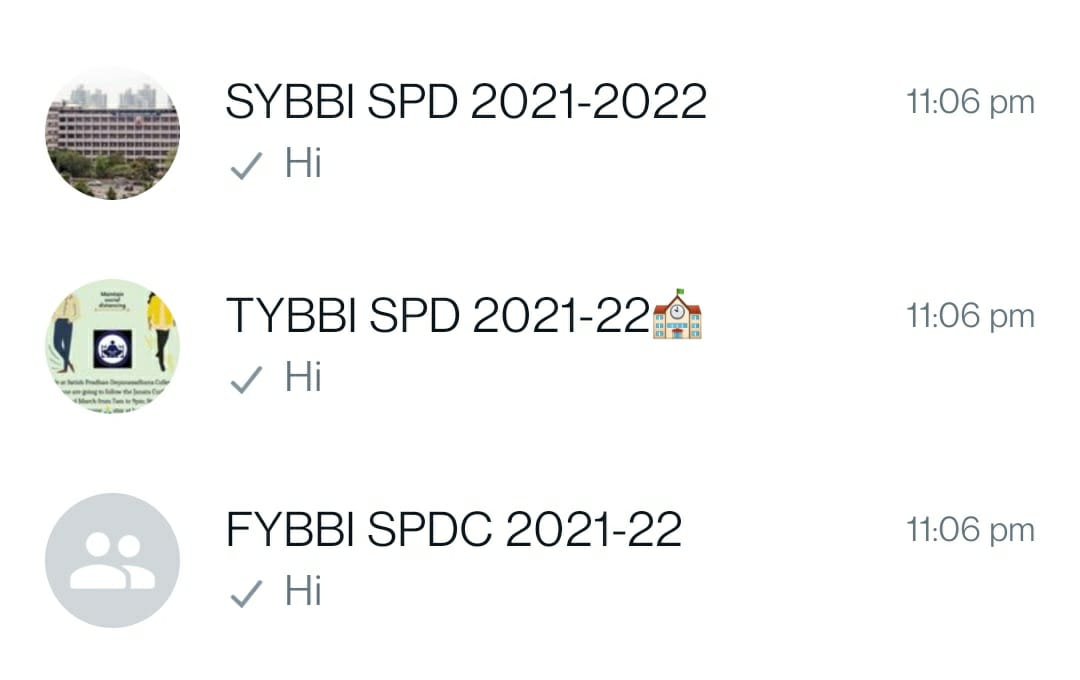 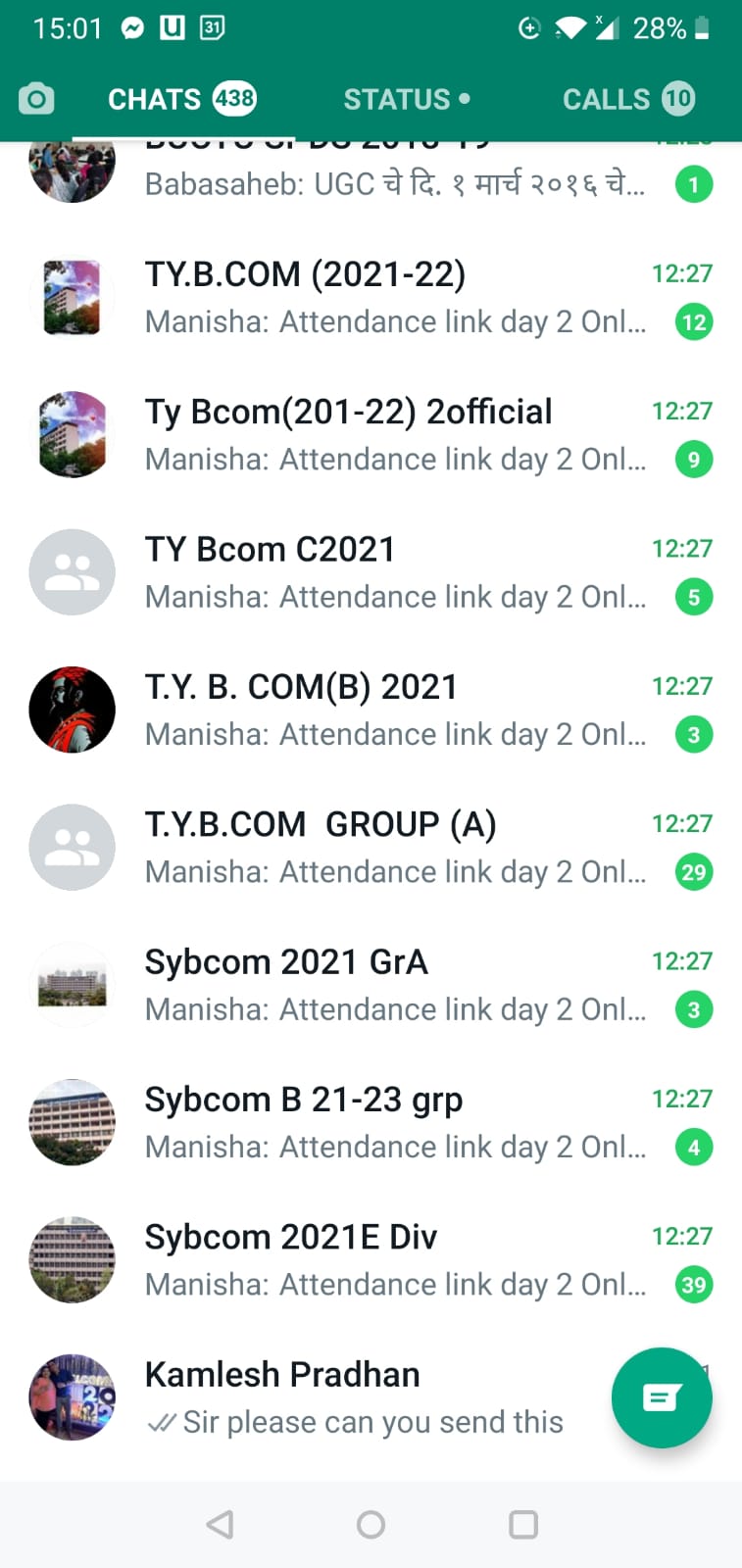 Distinct Official Email ID for All The Teaching And Non-teaching Staff
Evidences Of Training Of MS Teams
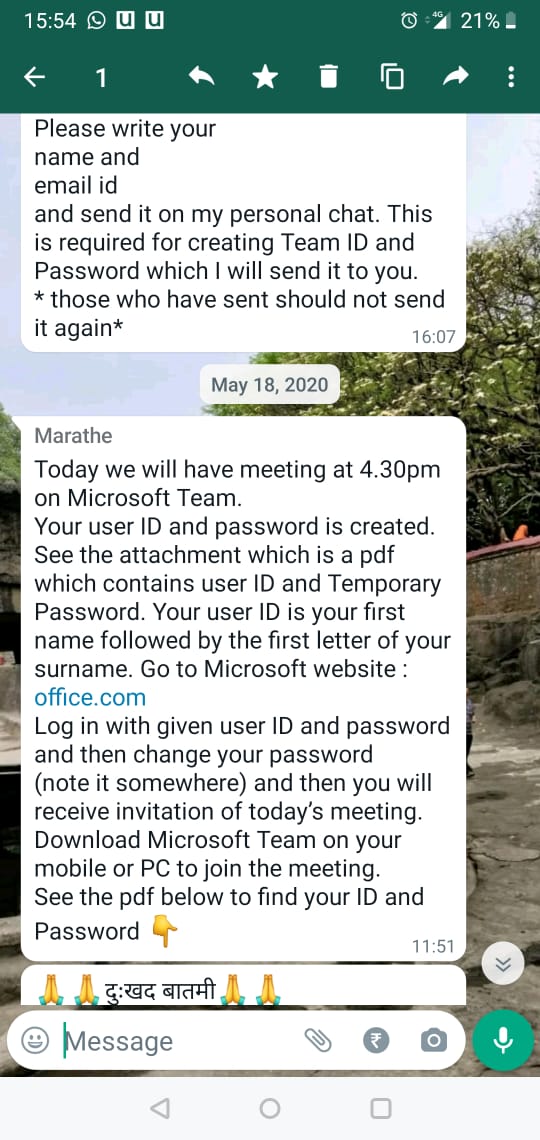 Explanatory Videos (English & Marathi) for assistance in Admission Process
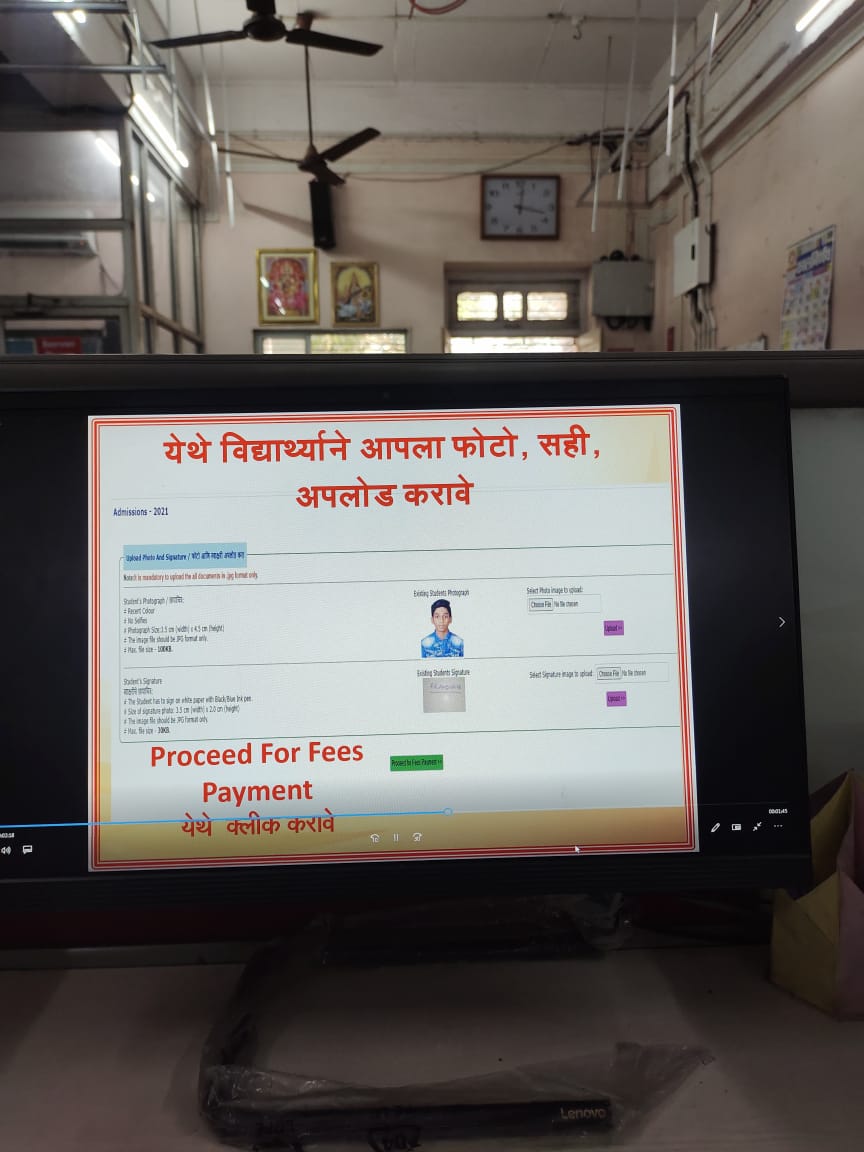 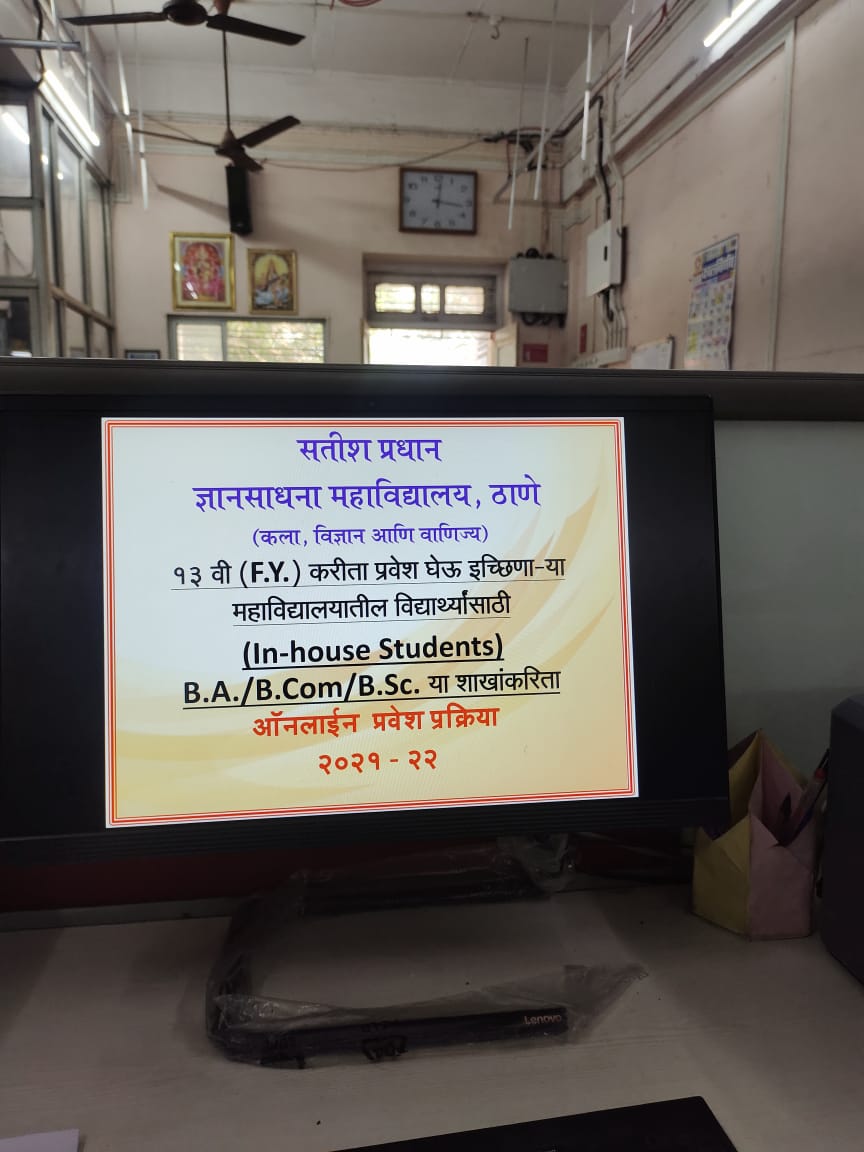 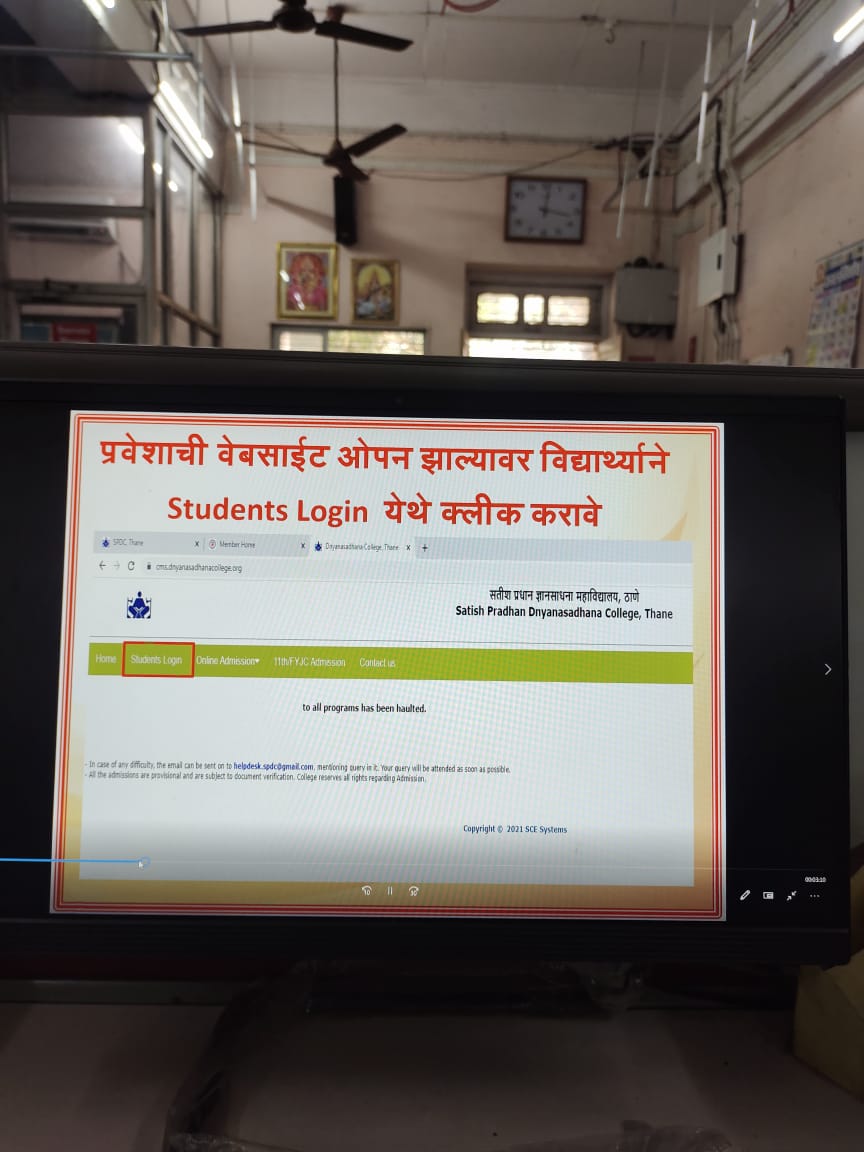 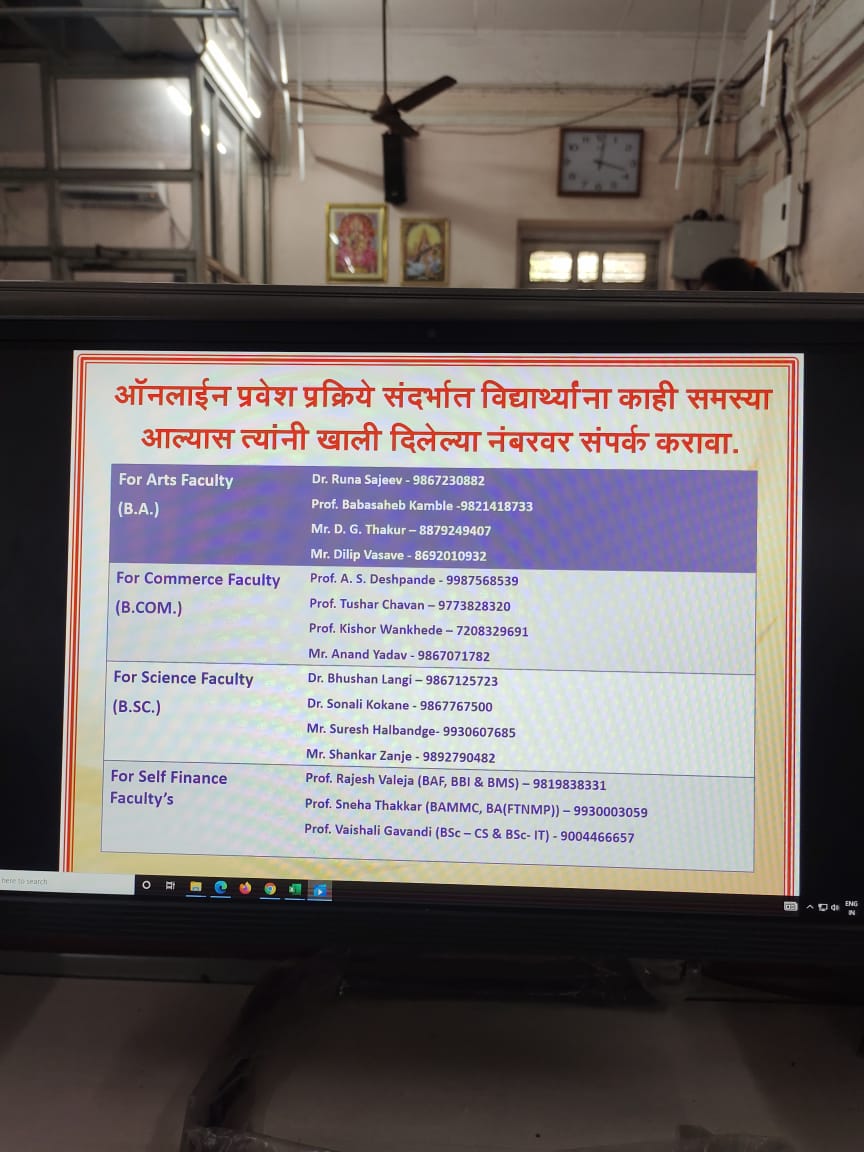 Stream Yard Training And Subscription
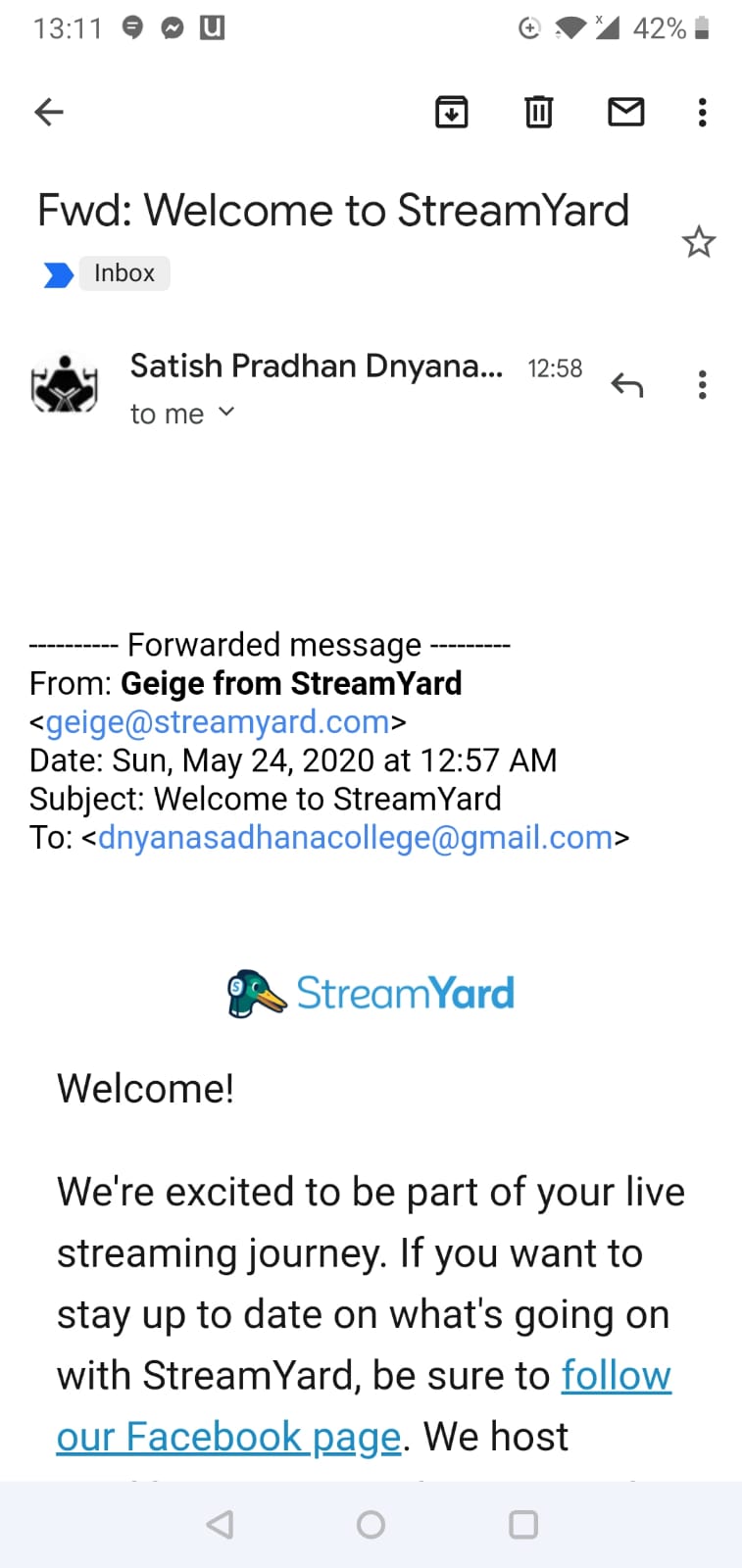 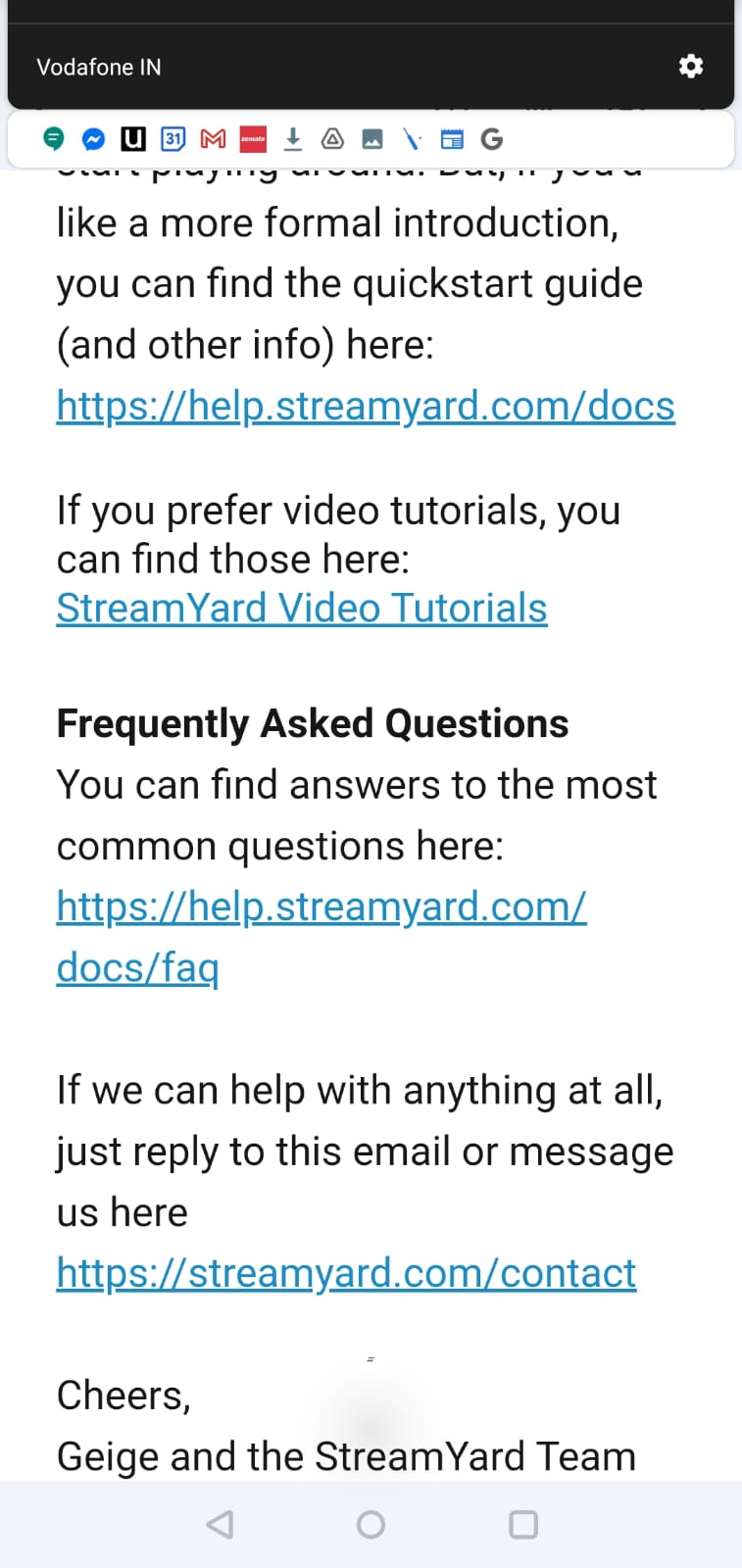 Link  Created Subject Wise By The Teachers